Health, Safety & Wellness and The Design Professional
Jessica Grund and Lauren Griffith
April 14, 2021
© 2021 by The Hartford. Classification: Company Confidential. No part of this document may be reproduced, published or used without the permission of The Hartford.
Presenters
Lauren Griffith
Team Lead, Architect and Engineers E&O
 










Jessica Grund
Claim Consultant, Architects and Engineers E&O
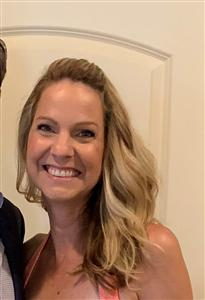 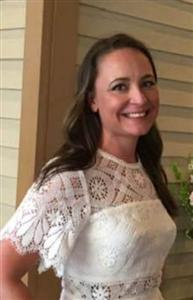 2
© 2021 by The Hartford. Classification: Company Confidential. No part of this document may be reproduced, published or used without the permission of The Hartford.
Agenda
Contract Language

Design Phase Services

Construction Phase Services

Claim Study
3
© 2021 by The Hartford. Classification: Company Confidential. No part of this document may be reproduced, published or used without the permission of The Hartford.
Phase 1 – The Contract
© 2021 by The Hartford. Classification: Company Confidential. No part of this document may be reproduced, published or used without the permission of The Hartford.
Contract Language
Scope of work should specifically exclude control over site safety and construction means and methods. 

Clearly define your scope of work.

No unintended or intended third party beneficiaries.

Request a copy of the contractor’s contract as well.
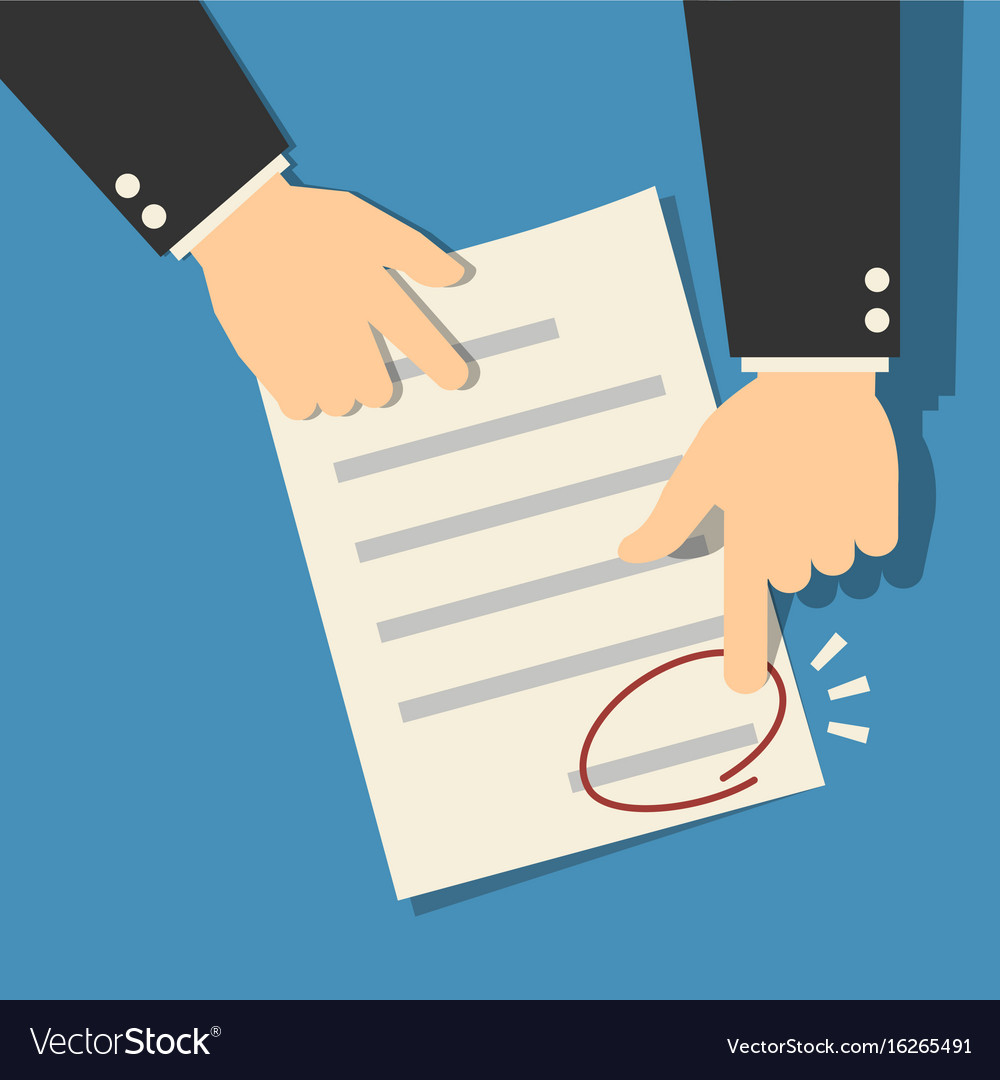 5
© 2021 by The Hartford. Classification: Company Confidential. No part of this document may be reproduced, published or used without the permission of The Hartford.
Contract Language – Specific is Terrific!
Site Visits:
Frequency
Objective
Report format
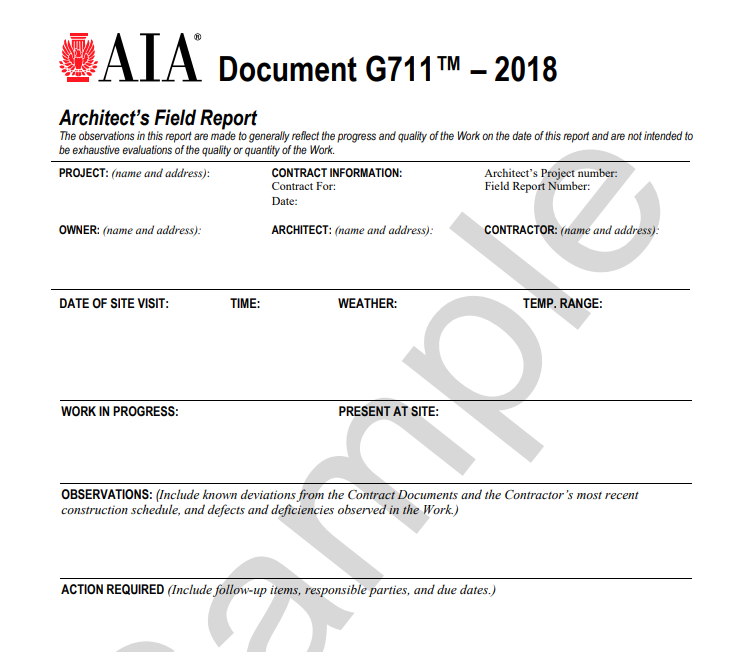 6
© 2021 by The Hartford. Classification: Company Confidential. No part of this document may be reproduced, published or used without the permission of The Hartford.
Contract Language- the good, the bad and the ugly
What is good and bad about the below clauses?

Example 1: 

On the basis of on-site observations, the Architect shall keep the Owner informed of the progress and quality of the Work and shall immediately notify the Owner of any defects and deficiencies in the Work discovered by the Architect. The Architect and the Architect’s Subconsultants shall visit the Project at intervals appropriate to the stage of construction, at other times as reasonably requested by the Owner, and as otherwise agreed upon by the Owner and the Architect.
7
© 2021 by The Hartford. Classification: Company Confidential. No part of this document may be reproduced, published or used without the permission of The Hartford.
Contract Language- the good, the bad and the ugly
What is good and bad about the below clauses?

Example 2:

Although the Architect shall not be required to make exhaustive or continuous on-site inspections to check the quality or quantity of the Work, the Architect shall periodically inspect the quality and quantity of the Work as part of the Architect’s Basic Services and shall issue written reports of such inspections.
8
© 2021 by The Hartford. Classification: Company Confidential. No part of this document may be reproduced, published or used without the permission of The Hartford.
Contract Language- the good, the bad and the ugly
What is good and bad about the below clauses?

Example 3:

In the sole discretion of the Owner, the Owner may require the Architect and the Architect’s Subconsultants to come to the site where the Work may be disrupted or delayed by what appears to be insufficiency in design details or a failure to coordinate the design effort. The cost to the Architect (and its Subconsultants) is part of Basic Services and shall not be considered Additional Services. The Architect has no authority to make changes to approved plans and specifications, and shall not do so without the Owner’s written approval.
9
© 2021 by The Hartford. Classification: Company Confidential. No part of this document may be reproduced, published or used without the permission of The Hartford.
AIA Language
The Architect shall visit the site at intervals appropriate to the stage of construction, or as otherwise provided for in the contract, to become generally familiar with the progress and quality of the portion of the Work completed, and to determine, in general, if the Work observed is being performed in a manner indicating that the Work, when fully completed, will be in accordance with the Contract Documents. However, the Architect shall not be required to make exhaustive or continuous on-site inspections to check the quality or quantity of the Work. On the basis of the site visits, the Architect shall keep the Owner reasonably informed about the progress and quality of the portion of the Work completed, and promptly report to the Owner (I) known deviations from the Contract Documents, (2) known deviations from the most recent construction schedule submitted by the Contractor, and (3) defects and deficiencies observed in the Work.
10
© 2021 by The Hartford. Classification: Company Confidential. No part of this document may be reproduced, published or used without the permission of The Hartford.
AIA Language
The Architect has the authority to reject Work that does not conform to the Contract Documents. Whenever the Architect considers it necessary or advisable, the Architect shall have the authority to require inspection or testing of the Work in accordance with the provisions of the Contract Documents, whether or not the Work is fabricated, installed or completed. However, neither this authority of the Architect nor a decision made in good faith either to exercise or not to exercise such authority shall give rise to a duty or responsibility of the Architect to the Contractor, Subcontractors, suppliers, their agents or employees, or other persons or entities performing portions of the Work.
11
© 2021 by The Hartford. Classification: Company Confidential. No part of this document may be reproduced, published or used without the permission of The Hartford.
Phase 2 – Design Phase
© 2021 by The Hartford. Classification: Company Confidential. No part of this document may be reproduced, published or used without the permission of The Hartford.
Design Phase
Documentation of Review


Plans and Specifications 

Design professionals should consider construction safety issues during the construction and maintenance of the facility and address them in the design phase of the project. By anticipating hazards and applying their design skills to eliminate them, unsafe conditions can be reduced.

If owner directed change are not aligned with this make sure you save evidence of the correspondence. Confirm verbal conversations in email and put in the project file.
13
© 2021 by The Hartford. Classification: Company Confidential. No part of this document may be reproduced, published or used without the permission of The Hartford.
Phase 3 – Construction Administration
© 2021 by The Hartford. Classification: Company Confidential. No part of this document may be reproduced, published or used without the permission of The Hartford.
Construction Phase
Attending Site Visits:

What is required by the contract? 


Site Visits should be well documented and notes saved to the file.

These notes are critical in your defense in the event of a claim for bodily injury.

Showing what you knew and what the conditions were on the day of the visit could be a key component to your defense.
15
© 2021 by The Hartford. Classification: Company Confidential. No part of this document may be reproduced, published or used without the permission of The Hartford.
Case Law Regarding Duty
Kansas Supreme Court in Balagna v Shawnee County, Kansas et al., 668 P2d 157 (Kan 1983), concluded that the design professional is obligated to take some affirmative steps to protect the worker if dangerous condition is observed. 

The Superior Court of Pennsylvania in Herczeg v Hampton Township Municipal Authority, 766 A2d 866 (Pa 2001) concluded that the design professional is not obligated to take some affirmative steps to protect the worker.
16
© 2021 by The Hartford. Classification: Company Confidential. No part of this document may be reproduced, published or used without the permission of The Hartford.
Construction Phase
If you notice unsafe conditions on site:

Alert those in immediate danger

Remove your staff from potentially harmful conditions

Verbally notify the person responsible for safety onsite

Provide immediate notification in writing to the owner and contractor of your observation
17
© 2021 by The Hartford. Classification: Company Confidential. No part of this document may be reproduced, published or used without the permission of The Hartford.
Construction Phase
What should you do in the event of an injury? 

Notify your insurance agent / carrier

Do not accept responsibility or admit fault

Collect project documentation

Advise employees to preserve all project documents and correspondence
18
© 2021 by The Hartford. Classification: Company Confidential. No part of this document may be reproduced, published or used without the permission of The Hartford.
Claim Study
© 2021 by The Hartford. Classification: Company Confidential. No part of this document may be reproduced, published or used without the permission of The Hartford.
Asbestos Related Injury
Insured retained to perform design services in connection with the conversion  of a warehouse into a trade training facility for at risk minors. Lease agreement disclosed the presence of asbestos in the damaged pipe insulation, damaged ceiling and floor tiles that were to be removed. Contractor responsible for providing labor, materials and equipment for proper execution and completion of the work. Contractor solely responsible for quality control and quality standards. The contractor did not hire trained and licensed abatement specialists to remove the asbestos. Instead, minor students handled and removed asbestos containing materials, removed floor tiles, broke apart insulated pipes with their bare hands, removed light fixtures from the ceiling, picked up and swept debris and other work while asbestos was in the air in a cloudlike condition. Contractor indicted on criminal charges. Insured recommended they use environmental specialist.  Emotional distress claimed by students for fear of future illness.
© 2021 by The Hartford. Classification: Company Confidential. No part of this document may be reproduced, published or used without the permission of The Hartford.
Asbestos Continue
Plaintiffs contended the Architect’s plans failed to mark the presence of asbestos on any architectural drawings for demolition and renovation of the building. Plaintiffs argued Architect had actual and constructive knowledge that minors would be and were exposed to asbestos but gave no warning.

Important to note, Insured’s contract did not require construction services, or involvement in the abatement or remediation, or construction supervision.
21
© 2021 by The Hartford. Classification: Company Confidential. No part of this document may be reproduced, published or used without the permission of The Hartford.
Top Loss Event Trends
Jobsite accidents during construction 
Slip and fall at restaurants/medical 
care facilities/commercial properties
Accidents at residential projects
Highway accidents
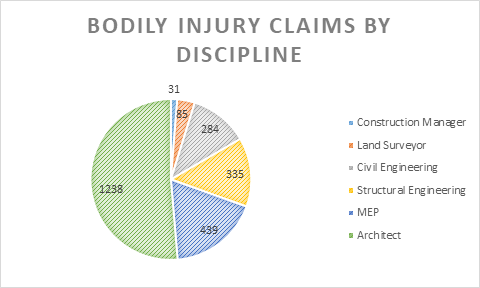 22
© 2021 by The Hartford. Classification: Company Confidential. No part of this document may be reproduced, published or used without the permission of The Hartford.
Architects – Slip and Fall Related Accidents
Example 1:

Plaintiff asserted claims against Architect arising out design drawings prepared for a new deck and stairs at a pub. The project was a bar and grill. Architect was retained via verbal agreement to provide two discrete tasks limited to the review of the roof truss design and design of the stairs. Architect submitted a set of permit drawings to the local county and did not hear anything further. The Architect did not have construction administration services. The construction of the stairs deviated significantly from the design prepared by the Architect. The contractor failed to install handrails on both the left and right sides of the stairway that were required by applicable building codes. Plaintiff sustained serious injuries after falling down the stairs. She cited the lack of handrails for the cause. It was determined that the staircase was not constructed in accordance with the Architect’s design. We prevailed on Motion for Summary Judgment and the Architect was dismissed from the case.
23
© 2021 by The Hartford. Classification: Company Confidential. No part of this document may be reproduced, published or used without the permission of The Hartford.
Architects – Slip and Fall Related Accidents
Example 2:

Plaintiff alleged defendants failed to properly construct/ and maintain the exterior steps at the Premises. The key issue in this case is the extent to which any of the parties were involved with repairs to the step where Plaintiff fell and the extent any of the repairs constitute a design or construction defect. In this regard, Architect called for minor repairs to the stair treads that were, presumably, performed by the contractor. These repairs were designed in accordance with the applicable building codes, but Plaintiff argued that the step was dangerous and should have been altered to make it safer. We had arguments refuting the contention because the public right of way in front of the building would not have permitted a revision because there was not enough room. In addition, the Town was opposed to alternations of the subject exterior step because of the public right of way. Documentation of the correspondence between the Insured and the Town would  diminished Insured’s liability if it was available.
24
© 2021 by The Hartford. Classification: Company Confidential. No part of this document may be reproduced, published or used without the permission of The Hartford.
Architects – Slip and Fall Related Accidents
Example 3:

Plaintiff sustained significant injuries when exiting a nail salon in a strip mall. Filed suit against insured, who was the landscape architect, as well as the property owner, the nail salon owner, the general contractor and the concrete contractor. Despite contributory negligence by the plaintiff, matter was settled prior to trial for $2M, with insured contributing only 15% of that amount. Property owner bore the brunt of the settlement as two other people had slipped in the same area in the year prior to the accident at issue.
25
© 2021 by The Hartford. Classification: Company Confidential. No part of this document may be reproduced, published or used without the permission of The Hartford.
Architects – Accidents at Residential Projects
Example 1:

Insured provided interior architectural design services for a residential project. The homeowner's mother fell down the stairs and sued the homeowners and the Insured for injuries sustained because of the fall. In addition, the Insured was also sued by the railing manufacturer. The lawsuit involves allegations of code violations relating to the railings on the stairway. Insured provided interior design services only which included changing the interior layout and lighting design.

Example 2:

Insured reviewed and sealed plans for porches of multi-family building. Plaintiff slipped and fell and sustained injuries while exiting through the rear door and upon the rear porch and stairs. Lawsuit alleges handrails were not code compliant. Crux of claim against Insured pertained to the level of detail included on handrail.
26
© 2021 by The Hartford. Classification: Company Confidential. No part of this document may be reproduced, published or used without the permission of The Hartford.
Architects – Accidents at Residential Projects
Example 3:
Plaintiff was carrying a large pot of boiling water from the stove to the sink and tripped, spilling the water and scalding the plaintiff. Plaintiff alleges the defendants negligently designed and installed the kitchen sub-floor and floor with uneven surfaces, which caused the plaintiff to trip. Plaintiff alleges she advised Insured of various floor issues prior to her fall, such as buckling, dipping, and openings in the floor. Plaintiff further alleges that "defendant and its workers were on the job site for hundreds of day in 2018" and thus should have seen the defective condition.

Example 4:
Insured was retained as architect and construction manager for residential renovation. During the course of construction, a subcontractor’s employee fell from the roof of the home and was killed. Widow sued employer, general contractor, insured and homeowner. Insured attempted to extract himself from the litigation through a Motion for Summary Judgment based on contract language that insured was not responsible for site safety, but motion was denied because insured performed duties outside of scope, such as signing permits, and thus contract did not apply.
27
© 2021 by The Hartford. Classification: Company Confidential. No part of this document may be reproduced, published or used without the permission of The Hartford.
POLL
Do you always report subpoenas to your professional liability carrier?
© 2021 by The Hartford. Classification: Company Confidential. No part of this document may be reproduced, published or used without the permission of The Hartford.
Not Always “Just A Subpoena”…
Example 1:

Insured was initially served with a subpoena. Insured was retained to provide architectural services and construction administration in connection with the renovation of a building into a department store. During the interior demolition, the plaster ceiling fell, injuring workers at the site. A stop work order was issued. Insured retained a structural engineer who advised that the building structure was, in fact, safe and the city rescinded the stop work order. The ceiling collapse was due to a "field condition" (rusted ceiling hangers) that were not observable prior to the collapse. Regardless, according to the insured, the general contractor at the project was wholly responsible for assessing the site conditions before they began work, and was responsible for site safety and all means and methods. 

The matter evolved into litigation. There has been no discovery to date establishing that the services performed by Insured caused or contributed to plaintiffs’ accidents and resulting injuries.
29
© 2021 by The Hartford. Classification: Company Confidential. No part of this document may be reproduced, published or used without the permission of The Hartford.
Not Always “Just A Subpoena”…
Example 2:

Matter initially was reported as a subpoena then evolved into litigation. Insured was retained to provide architectural services for a restaurant located in near a casino parking garage. Our Insured was retained directly by the restaurant. Insured was served with a subpoena in connection with a wrongful death action. Claimant exited the restaurant via the rear exit door. The door closed and locked behind him, trapping him within the valet compartment area of the parking garage. Decedent tried to exit via a man-lift and fell several stories down a hole in the floor within the valet compartment area. He was discovered by a valet worker. Insured, casino owner, restaurant, and liquor establishments were named in the complaint.  It is alleged the exit door’s rear alarm system was not functioning and never activated when the decedent opened the exit door. Prevailed on pre-answer motion to dismiss based on the two year statute of limitations.
30
© 2021 by The Hartford. Classification: Company Confidential. No part of this document may be reproduced, published or used without the permission of The Hartford.
Civil Engineers
ADA Violations


Example 1: Insured provided civil engineering design services for an expansion of a mall, including the expansion of a department store parking lot. Project included re-grading for new handicap stalls. Insured retained by the architect. Project was completed 2 years before the accident. Lawsuit arises out of a personal injury action filed by the Plaintiff who allegedly tripped and fell in the parking lot.

Example 2: Insured provided civil engineer design services for a restaurant in 2014. This matter involves a bodily injury action commenced by a Plaintiff who allegedly tripped and fell over a handicap ramp, alleging ADA violations.

Example 3: Complaint filed by person with disability that allegedly encountered architectural barriers which denied him full and equal access to the property. Complaint alleged Insured numerous ADA violations at a newly constructed hotel.
31
© 2021 by The Hartford. Classification: Company Confidential. No part of this document may be reproduced, published or used without the permission of The Hartford.
Civil Engineers
Highway Accident


Example 1: Insured retained to provide civil engineering services for reconfiguration of highway crossovers and intersections. Jogger killed at intersection at which insured provided services. Insured sued along with City, DOT, Engineer of record and insured. 

Example 2: Insured was sub-consultant to engineer of record in connection with highway project on the highway. Insured involved with overhead sign structures. Insured named as a third-party defendant in connection with an underlying bodily injury action involving a car accident on expressway.

Example 3: Insured provided construction inspection services for a roadway resurfacing project. Decedent was struck by a motor vehicle while  working as a flag person at the project site. Decedent’s estate alleged negligence based on failure to provide appropriate safety devices and barricades.
32
© 2021 by The Hartford. Classification: Company Confidential. No part of this document may be reproduced, published or used without the permission of The Hartford.
Structural Engineers
Falling Debris


Example 1:

Plaintiff, an employee of the waterproofing contractor, sustained injuries from falling debris while removing exterior balconies at a project. Plaintiff alleged the Insured, as well as the other co-defendants, was the owner, lessee, and lessor of the property and operated, managed, maintained, controlled, supervised the premises as well as hired contractors, and/or directed, supervised and/or controlled construction and acted as the general contractor and/or construction manager.
33
© 2021 by The Hartford. Classification: Company Confidential. No part of this document may be reproduced, published or used without the permission of The Hartford.
Structural Engineers
Falling Debris


Example 2:

Engineer retained to perform and provide inspection report under local law 11 (facade safety) for property located in New York, New York. Engineer performed inspection and found some areas of concern.  Issued a report  to Owner advising issues raised should be fixed within a year. Engineer was then retained to design plans and coordinate the bidding process of the repair work. The adjacent owner would not grant access to install protective shed and scaffolding for repair. This delayed the remediation efforts. Debris fell and struck pedestrian in the head which resulted in her death.  Engineer received inquiry from Department of Buildings shortly after the accident and notified The Hartford. We engaged counsel and assisted with responding to DOB requests. Later lawsuit was filed by the estate of the decedent and the Insured was not named.
34
© 2021 by The Hartford. Classification: Company Confidential. No part of this document may be reproduced, published or used without the permission of The Hartford.
Structural Engineering
Contractor Related Injuries:


Example 1: Insured was retained by to design a temporary ramp for construction purposes only. Insured advised that the ramp was structurally sound. Insured has been named as a second third-party defendant in connection with a lawsuit filed by a subcontractor who allegedly fell on the ramp while operating a scissor lift.

Example 2: Plaintiff slipped and fell while attempting to load tools into a man-lift bucket that was parked on a steep incline at a jobsite. Rain the evening before caused the terrain to be wet and Plaintiff alleges his leg sank into a "cavity" within the slope causing him to fall and land of his left shoulder.
35
© 2021 by The Hartford. Classification: Company Confidential. No part of this document may be reproduced, published or used without the permission of The Hartford.
Structural Engineering
Equipment Related Injuries:


Example 3: The Insured was retained by the mechanical engineer for one of the building's tenant's, a data center, to design the additional structural support necessary to support the tenant's internet related equipment (generator, batteries and cooling equipment to support electrical load). The crane at issue was a ground crane, which was being used to lift and raise the equipment to the tenant's space. The Insured had no responsibility for any part of the crane's operations. The crane collapsed killing a pedestrian below.

Example 4: Insured was architect of record for construction of hotel, which partially collapsed during construction, killing 3 construction workers and injuring numerous others. Although issue appeared related to the contractor’s conduct, insured was brought into the various lawsuits because of his construction administration duties, alleging he should have identified the dangerous conditions.
36
© 2021 by The Hartford. Classification: Company Confidential. No part of this document may be reproduced, published or used without the permission of The Hartford.
Conclusion
Plaintiffs will make broad sweeping allegations about your role and responsibilities. Be sure to define what your role actually is, in clear and unambiguous terms. While we cannot prevent Plaintiffs from making the broad claims, having a clear contract will make it easier to defend your scope and your responsibilities. 

When accidents happen, contact PUI and carrier to discuss if setting up a pre-claim file is warranted.
37
© 2021 by The Hartford. Classification: Company Confidential. No part of this document may be reproduced, published or used without the permission of The Hartford.
Questions?
38
© 2021 by The Hartford. Classification: Company Confidential. No part of this document may be reproduced, published or used without the permission of The Hartford.
Contact Information
If you have any questions regarding this presentation you can reach out to the presenters. 


Lauren Griffith – Lauren.Griffith@thehartford.com 

Jessica Grund – Jessica.Grund@thehartford.com



*The information provided in these materials is intended to be general and advisory in nature. It should not be construed as specific legal, HR, financial, insurance, tax or accounting advice. As with all matters of a legal or human resources nature, you should consult with your own legal counsel and human resources professionals. The Hartford shall not be liable for any direct, indirect, special, consequential, incidental, punitive or exemplary damages in connection with the use by you or anyone of the information provided herein.
© 2021 by The Hartford. Classification: Company Confidential. No part of this document may be reproduced, published or used without the permission of The Hartford.